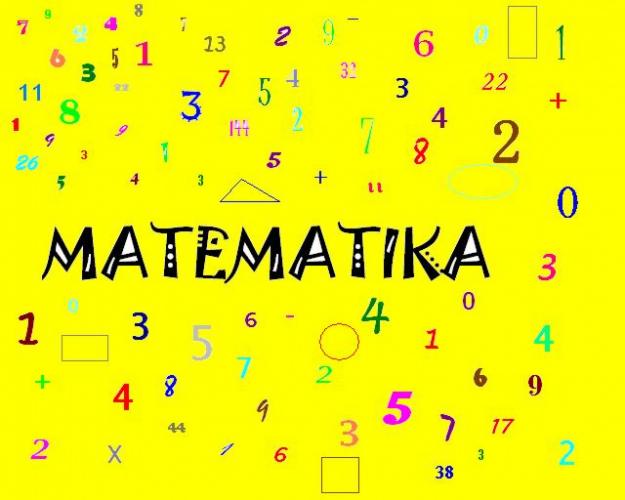 ЗА  ПОЧЕТАК ЋЕМО СЕ ПОДСЕТИТИ МНОЖЕЊА БРОЈЕМ 8
1 ∙  8 = 8            6 ∙ 8 = 48
     2 ∙  8 = 16          7 ∙ 8 = 56
     3 ∙ 8 = 24           8 ∙ 8 = 64
     4 ∙ 8 = 32           9 ∙ 8 = 72
     5 ∙ 8 = 40         10 ∙ 8 = 80
А САДА ПОДСЕЋАЊЕ НА МНОЖЕЊЕ БРОЈЕМ 9
1 ∙ 9 = 9               6 ∙ 9 = 54
     2 ∙ 9 = 18             7 ∙ 9 = 63
     3 ∙ 9 = 27             8 ∙ 9 = 72
     4 ∙ 9 = 36             9 ∙ 9 = 81
     5 ∙ 9 = 45           10 ∙ 9 = 90
ДАНАС ЋЕМО РАДИТИ
ДЕЉЕЊЕ БРОЈЕВИМА 8 И 9
Отворите  свеске, напишите школски рад, датум и наставну јединицу.
Затим отворите уџбеник 97. страну, погледајте примере дељења бројевима 8 и 9, а затим попуните таблице множења и дељења датих бројева.
ТАБЛИЦЕ ДЕЉЕЊА ПРЕПИШИ У СВЕСКУ
8 : 8 = 1                            9 : 9 = 1
     16 : 8 = 2                          18 : 9 = 2
     24 : 8 = 3                          27 : 9 = 3
     32 : 8 = 4                          36 : 9 = 4
     40 : 8 = 5                          45 : 9 = 5
     48 : 8 = 6                          54 : 9 = 6
     56 : 8 = 7                          63 : 9 = 7
     64 : 8 = 8                          72 : 9 = 8
     72 : 8 = 9                          81 : 9 = 9
     80 : 8 = 10                        90 : 9 = 10
ДОМАЋИ ЗАДАТАК:
1. Израчунај количник бројева 64 и 8.
2. Израчунај количник бројева 72 и 9.
3. У 9 ваза треба распоредити 63 руже тако да у свакој буде једнак број ружа. По колико ружа ће бити у свакој вази?
4. У фабрици за 8 дана сашију 48 хаљина, тако што свакога дана сашију једнак број хаљина. Колико хаљина сашију за један дан?
У свесци решаваш задатке, пишеш само редни број задатка, нема потребе да преписујеш текст, урађен домаћи сликаш и пошаљеш ми.
РАДИ ПОЛАКО, РАЗМИСЛИ, НЕ ЖУРИ, СЛУЖИ СЕ НАПИСАНОМ ТАБЛИЦОМ ДЕЉЕЊА!
ДРАГИ МОЈИ, 
ХВАЛА НА ПАЖЊИ!!!